Inteligencia lingüística
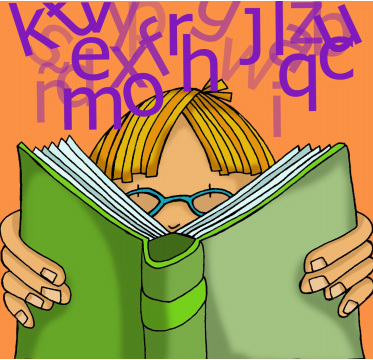 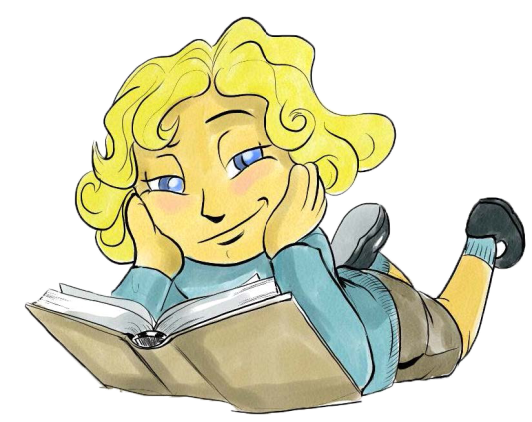 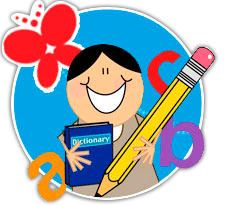 Facultad: Es la capacidad de emplear de manera eficaz las palabras, manipulando la estructura o sintaxis del lenguaje, la fonética, la semántica, y sus dimensiones prácticas. Explican, enseñan y aprenden verbalmente.

Les gusta: redactar historias, leer, jugar con rimas, hacer poemas y trabalenguas estos niños y niñas aprenden con facilidad otros idiomas. 

Profesiones:  Escritores, periodistas, poetas, redactores, abogados, políticos, dramaturgos, actores de cine …
Evaluación: Las personas que son fuertes en la inteligencia de lenguaje disfrutar diciendo, escuchando y viendo palabras. Les gusta contar historias. Ellos están motivados por los libros, registros, dramas, las oportunidades para escribir.
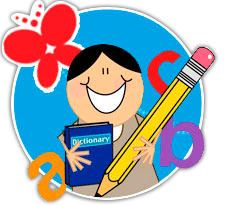